1.5	                          					Bråk
Vad är ett bråk?
1
2
1 =
Talet ”en halv” kan vi skriva       .
2
2
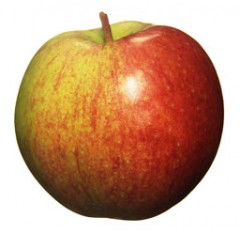 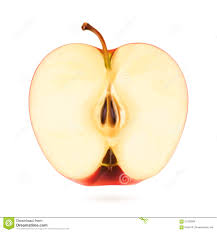 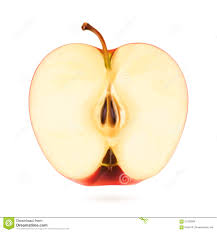 Saga delar ett äpple mitt itu:
Det blir två halva äpplen.
Talet är då skrivet i bråkform.
Ett helt äpple är lika med två halva äpplen.
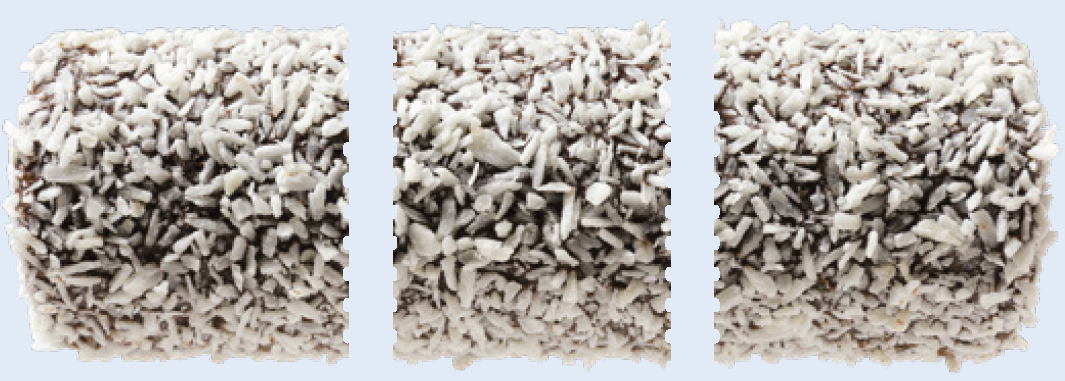 Tre kompisar delar på en godisbit:
1
3
1 =
Talet ”en tredjedel” kan vi skriva        .
3
3
Var och en får en tredjedel av biten.
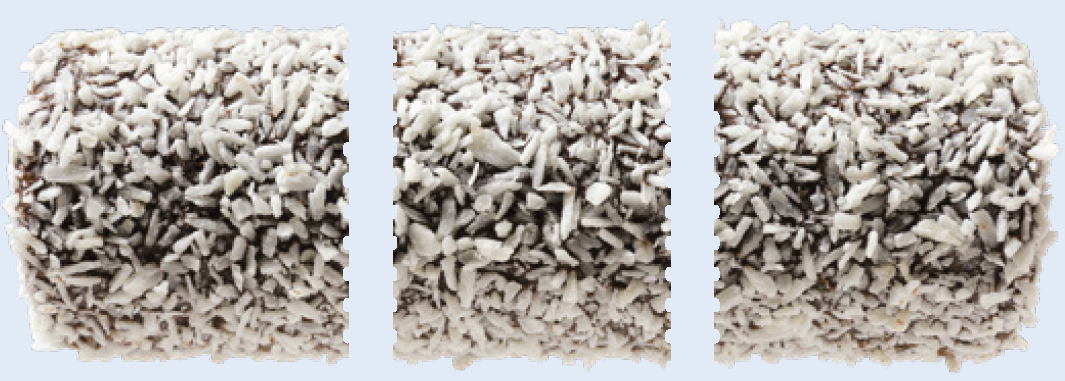 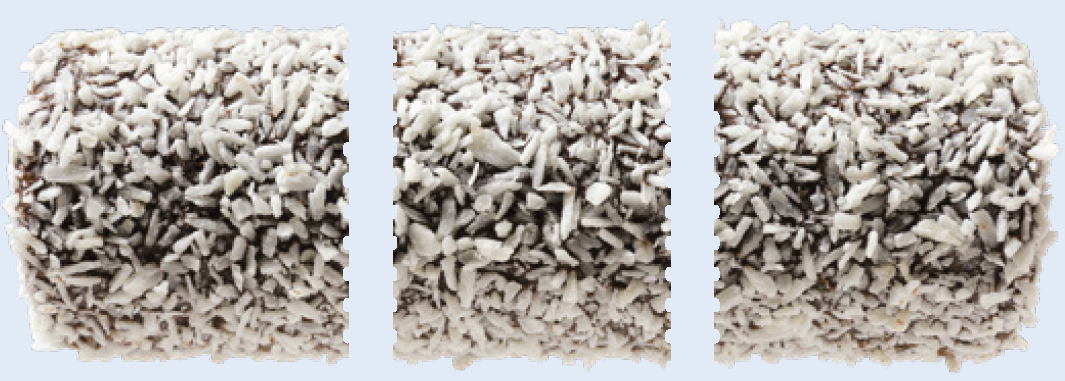 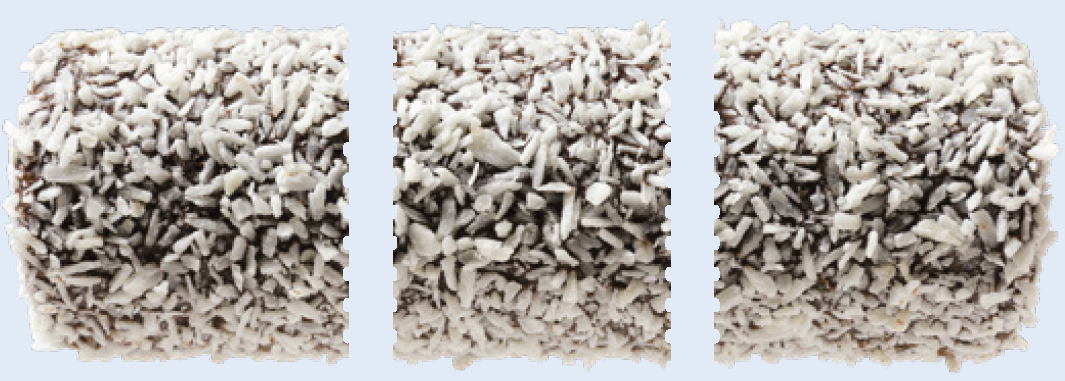 Ett hel godisbit är lika med tre tredjedelar.
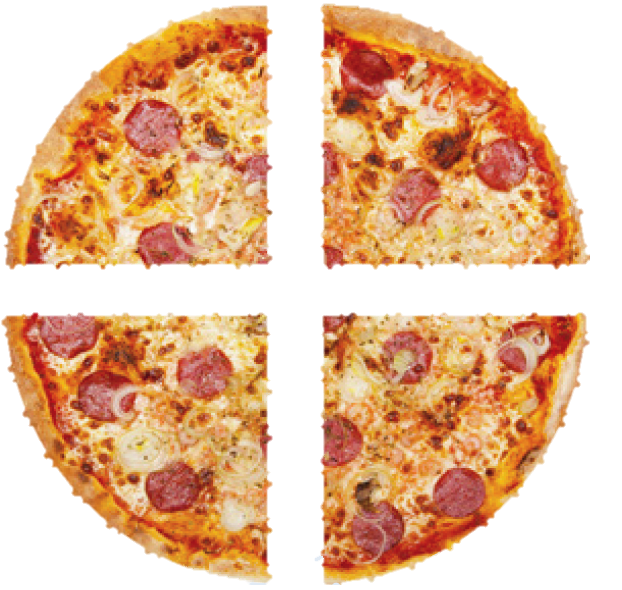 Här har vi delat en pizza i fyra lika stora bitar:
1
3
4
1 =
Det är tre fjärdedelar av pizzan:
Talet ”en fjärdedel” kan vi skriva        .
4
4
4
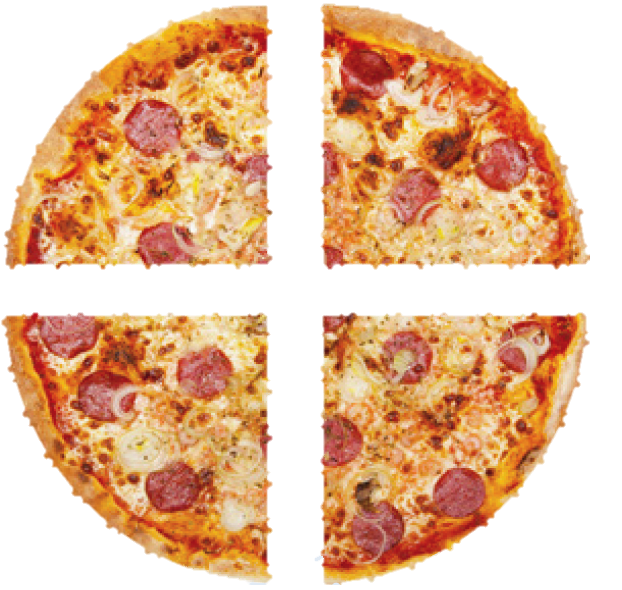 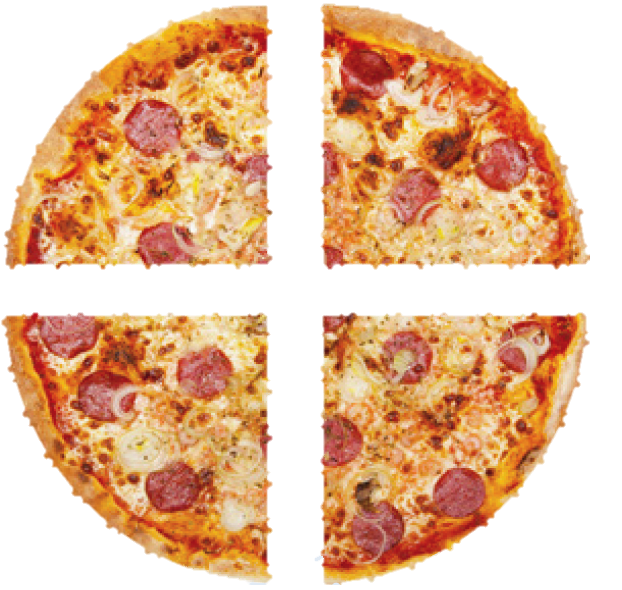 Varje bit är en fjärdedel av pizzan.
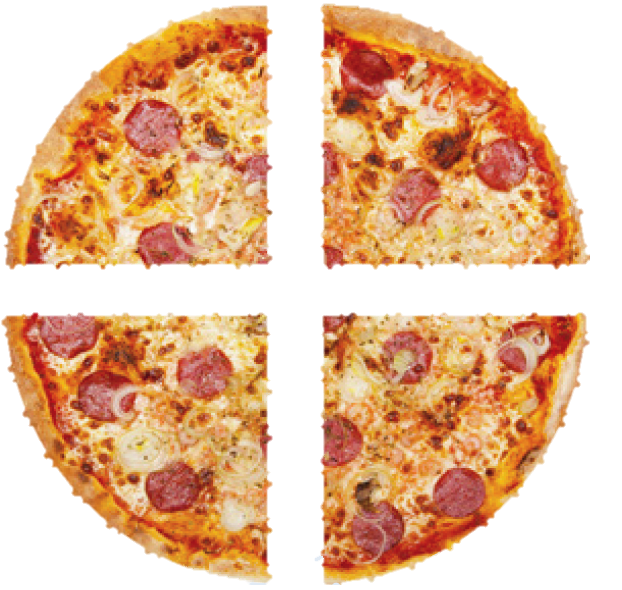 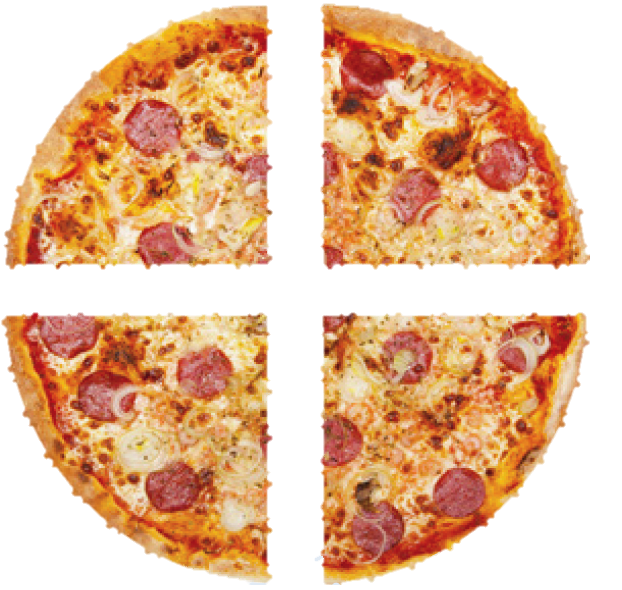 Hela pizzan är lika med fyra fjärdedelar.
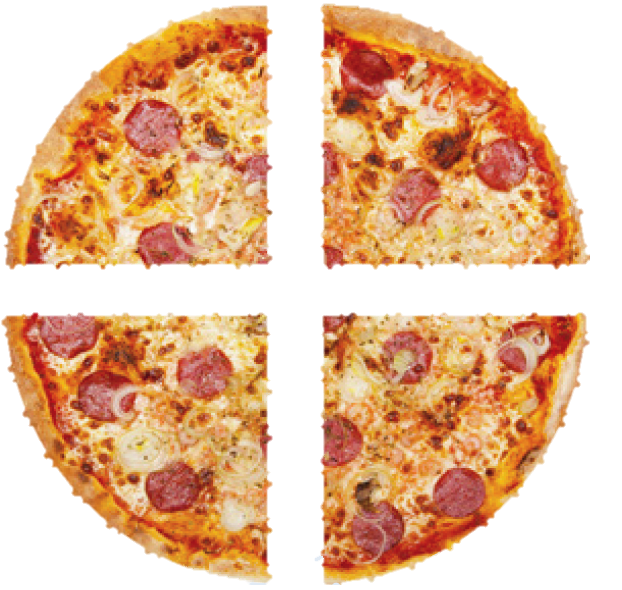 Oscar äter en av pizzabitarna:
Då finns det tre bitar kvar.
Andel
1
9
Nio delar är blå. Andelen som är blå är         , 9 tiondelar .
Vi säger då att andelen som är vit är        , en tiondel .
10
10
Figuren är indelad i 10 lika stora delar. En del av tio är vit.
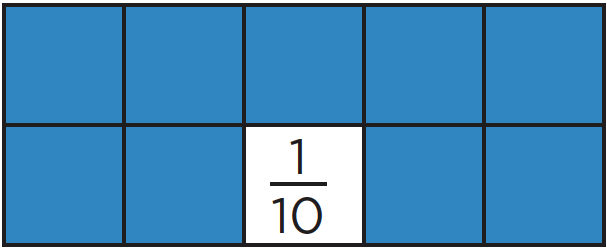 1
10
Exempel
1
2
3
Tre femtedelar =
En fjärdedel =
Två tredjedelar =
Hur stor andel av bilden är blå? Svara med bokstäver och med bråk.
3
5
4
c)
a)
b)
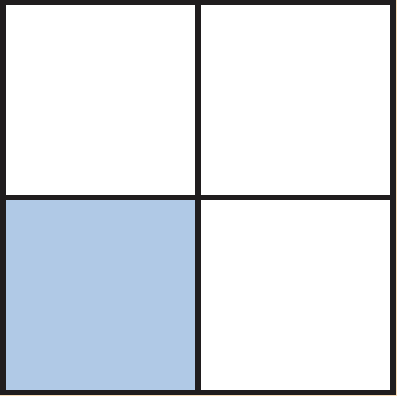 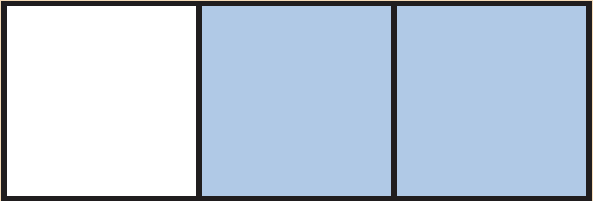 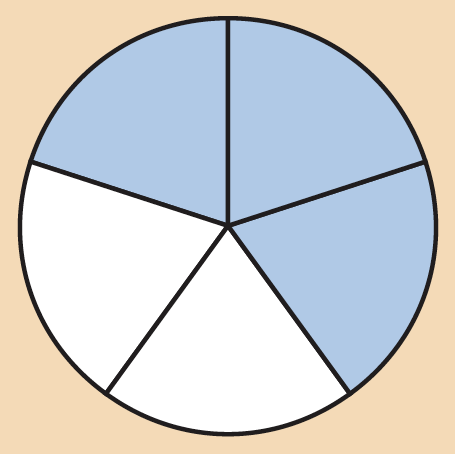 b)
a)
c)
Exempel
Simone har 100 kr. Hon köper en glass för en femtedel av pengarna. 

Hur mycket har Simone kvar efter köpet?
100
kr =
5
När du ska räkna ut hur

mycket en femtedel,      är
 
ska du dividera med 5.
20 kr
1
5
100 kr – 20 kr =
80 kr
Svar: Simone har 80 kr kvar.